seasonal prediction for Myanmar 
SON 2016
05  September  2016
Prof. OH Jaiho (jjho2023@gmail.com)
Dept. Env. & Atmos. Sci., Pukyong National University, Busan, Korea
ICOsahedral Non-hydrostatic (ICON) model
Joint development project of DWD and Max-Plank-Institute for Meteorology for the next-generation global NWP and climate modeling system

Non-hydrostatic dynamical core on an icosahedral-triangular Arakawa C-grid

Coupled with almost full set of physics parameterizations

Two-way nesting with capability for multiple nests per nesting levels in order to replace extra process for downscaling

Full hybrid (MPI/OpenMP) parallelization
ICON
Preparation of Seasonal Prediction for Autumn, 2016
Boundary Condition
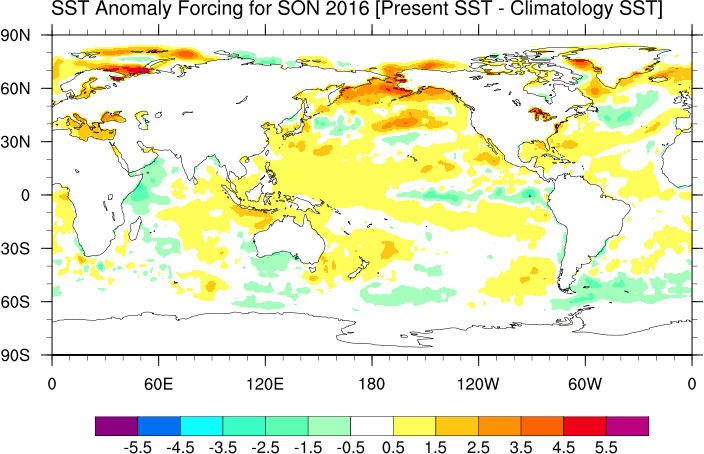 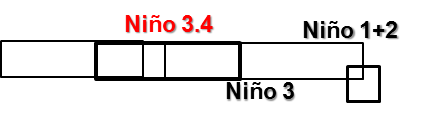 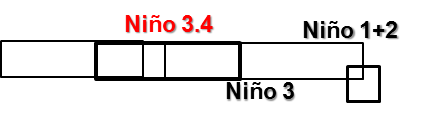 Present SST :  NOAA OI Weekly SST (Jul. 10~16, 2016) 
Climatology SST : NOAA OI Average year SST (1971~2000)
Positive Anomalies near the Korean Peninsula.
Boundary Condition
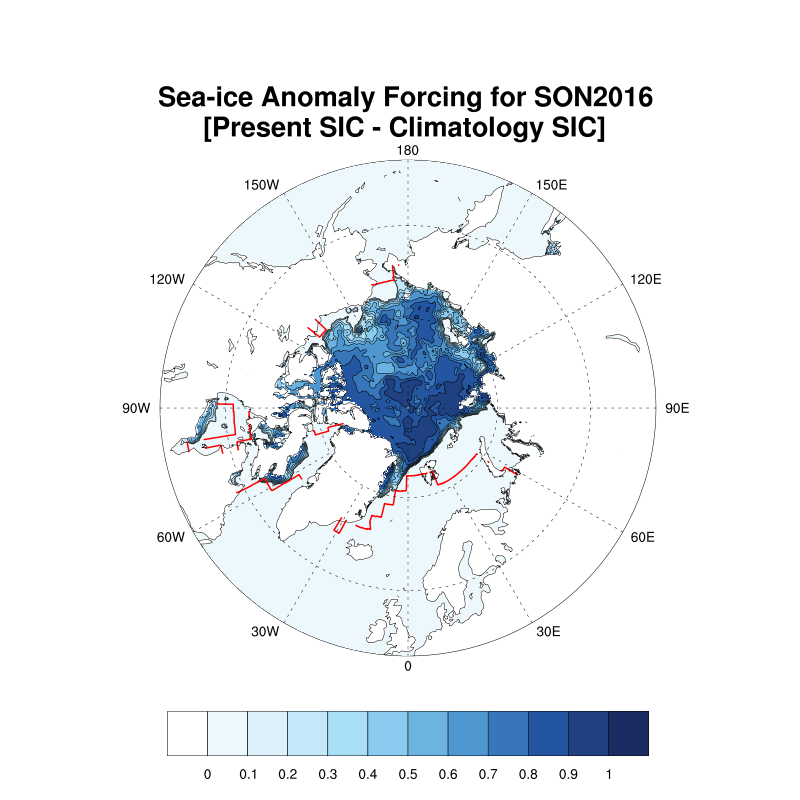 Sea Ice Extent in the Arctic (Jul. 13, 2016)
ㅡ climatology
Present Sea Ice :  ECMWF Sea Ice (Jul. 13, 2016) 
   Climatology Sea Ice : ERA-40 Average year Sea Ice (1971~2000)
SON 2016 Outlook for the Globe 
(850hPa Temperature)
Anomaly Prediction
Probability Prediction
850hPa Temperature of ICON (40km) for the Globe
850hPa Temperature of ICON (40km) for the Globe
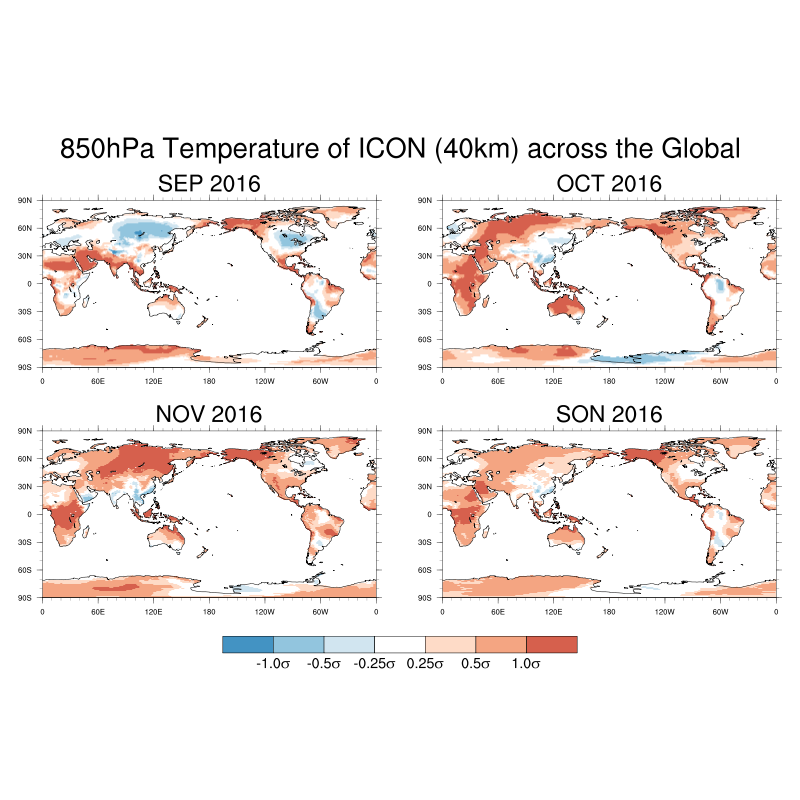 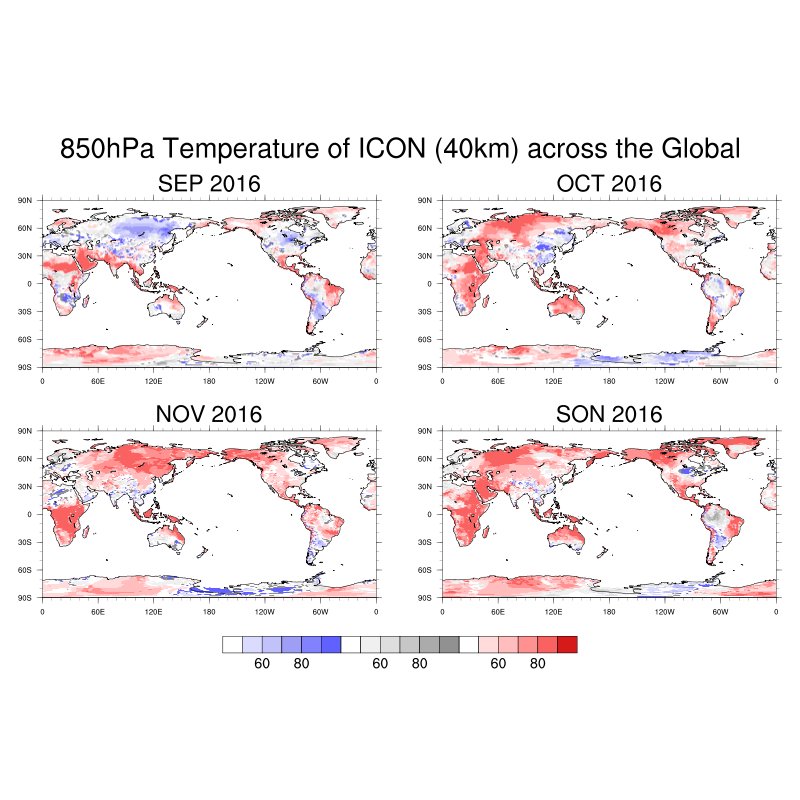 SON 2016 Outlook for Southern Asia
(850hPa Temperature)
Anomaly Prediction
Probability Prediction
850hPa Temperature of ICON (40km) for Southern Asia
850hPa Temperature of ICON (40km) for Southern Asia
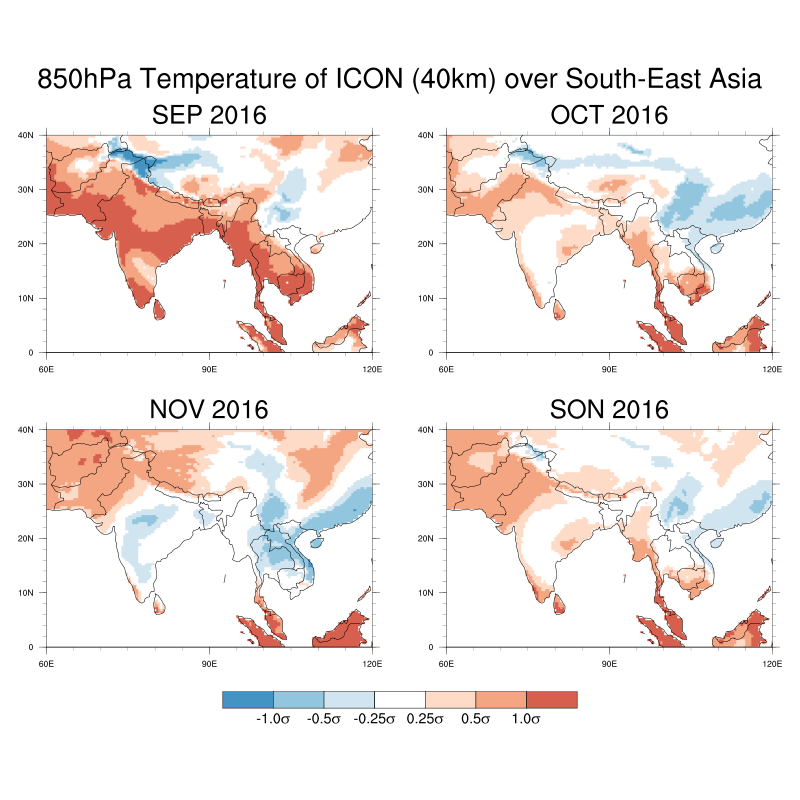 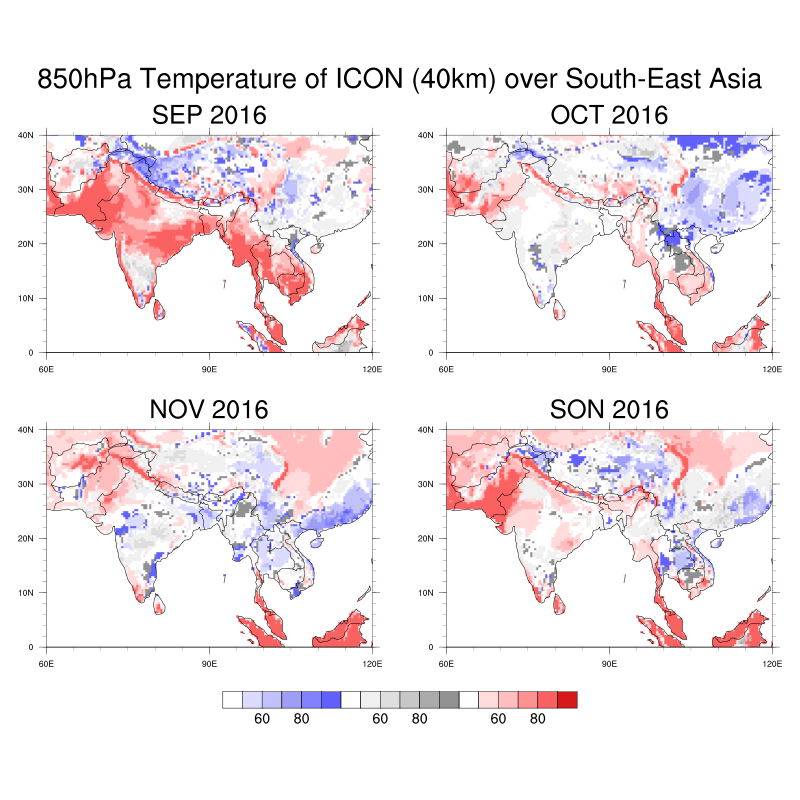 SON 2016 Outlook for Myanmar
(850hPa Temperature)
Anomaly Prediction
Probability Prediction
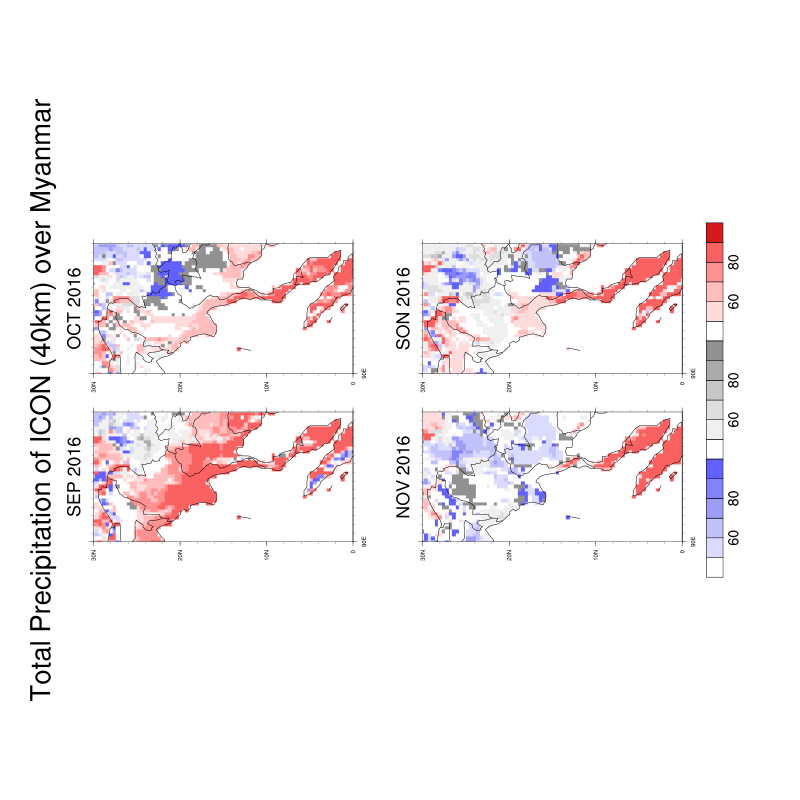 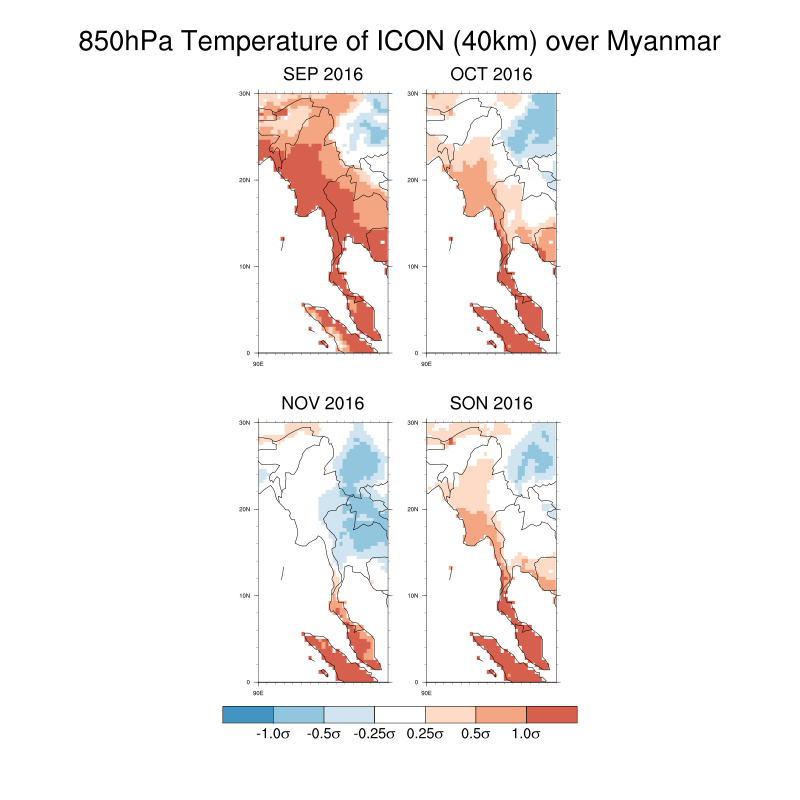 850hPa Temperature of ICON (40km) for Myanmar
850hPa Temperature of ICON (40km) for Myanmar
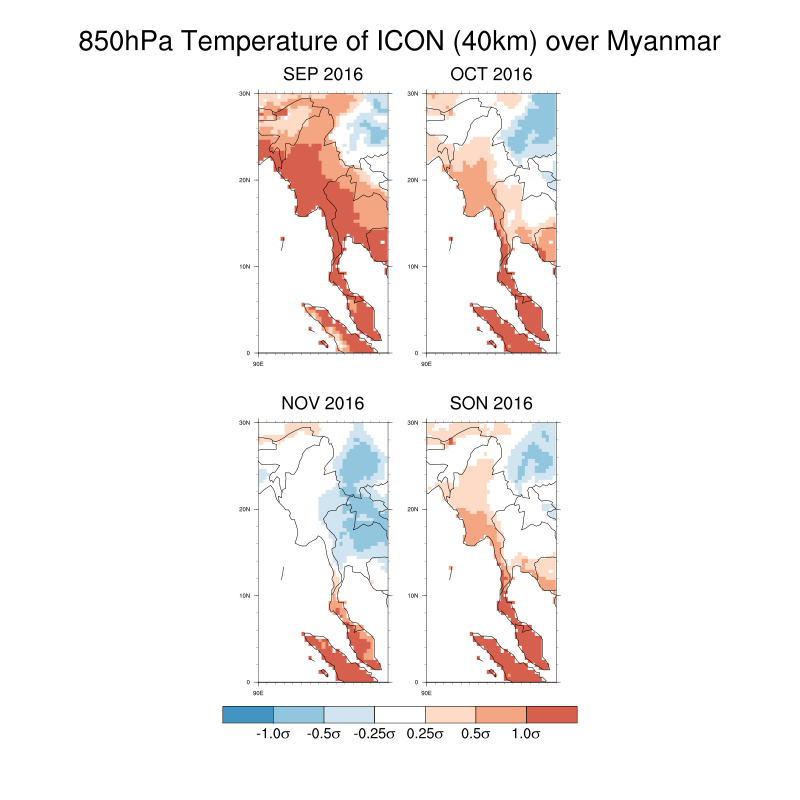 SON 2016 Outlook for the Globe 
(Total Precipitation)
Anomaly Prediction
Probability Prediction
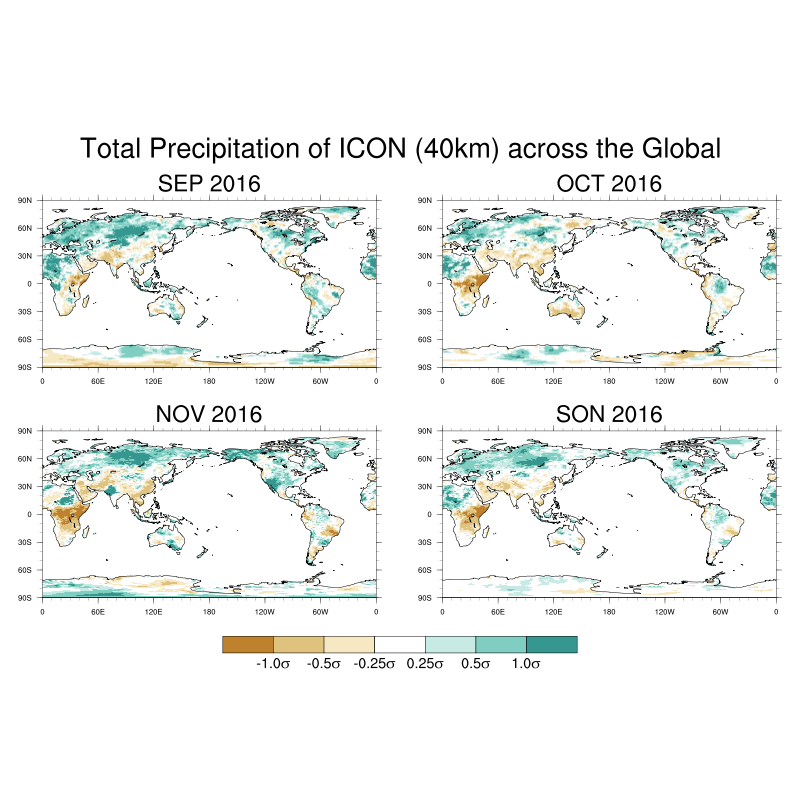 Total Precipitation of ICON (40km) for the Globe
Total Precipitation of ICON (40km) for the Globe
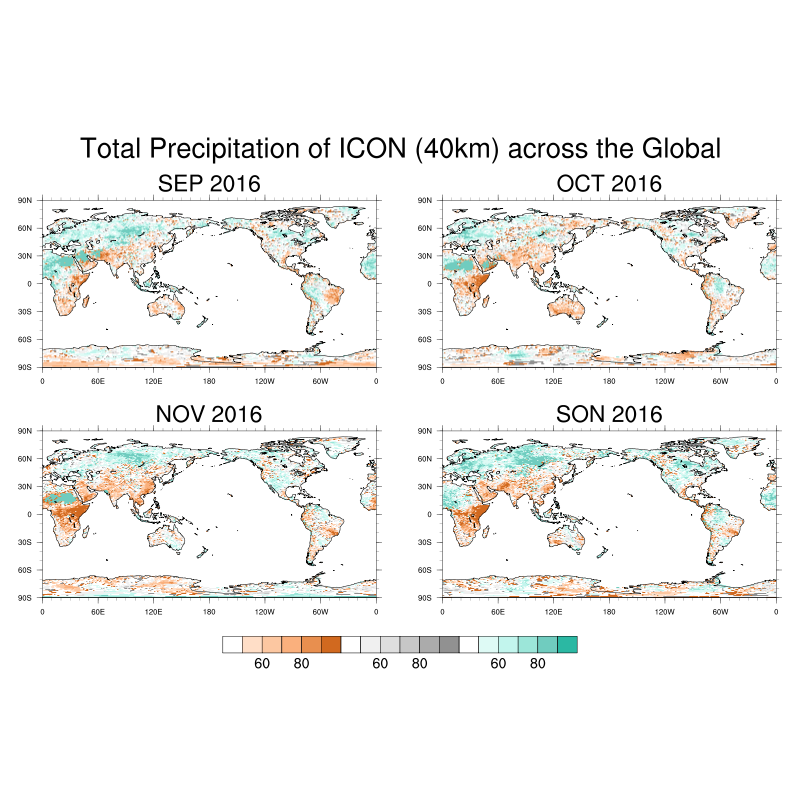 SON 2016 Outlook for Southern Asia
(Total Precipitation)
Anomaly Prediction
Probability Prediction
Total Precipitation of ICON (40km) for Southern Asia
Total Precipitation of ICON (40km) for Southern Asia
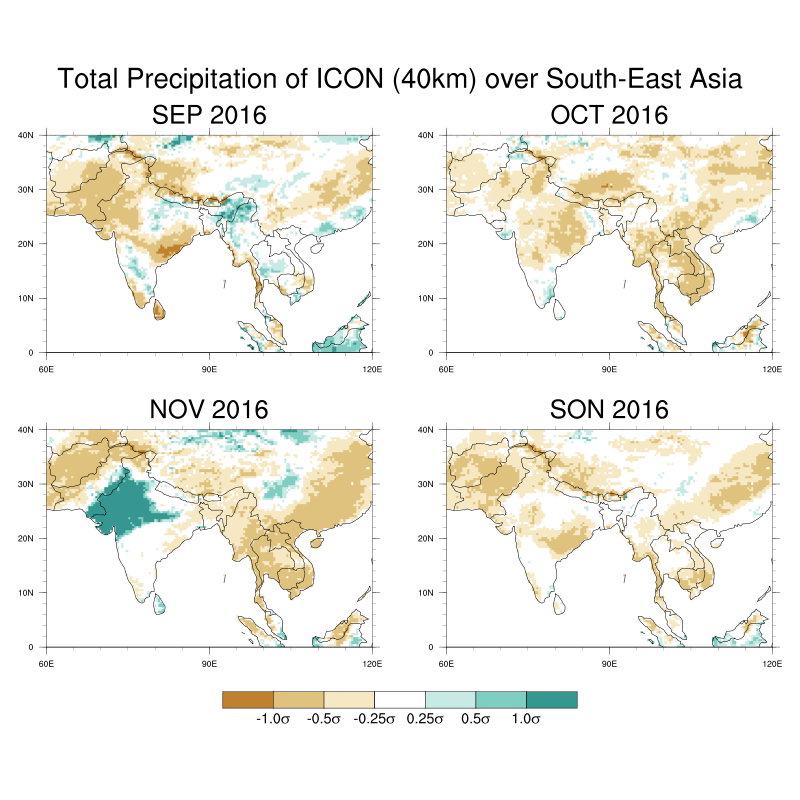 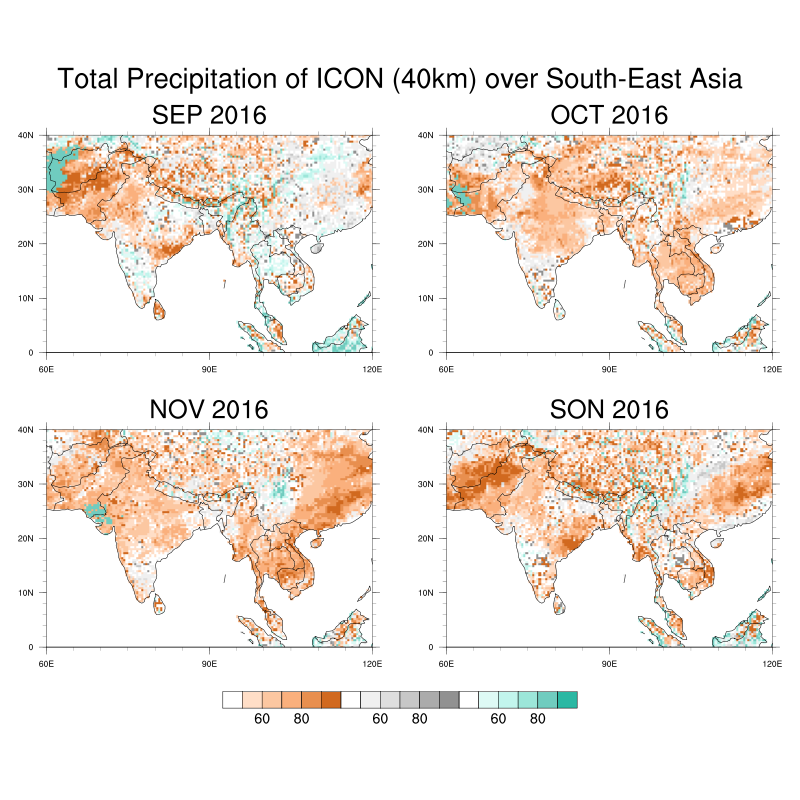 SON 2016 Outlook for Myanmar
(Total Precipitation)
Anomaly Prediction
Probability Prediction
Total Precipitation of ICON (40km) for Myanmar
Total Precipitation of ICON (40km) for Myanmar
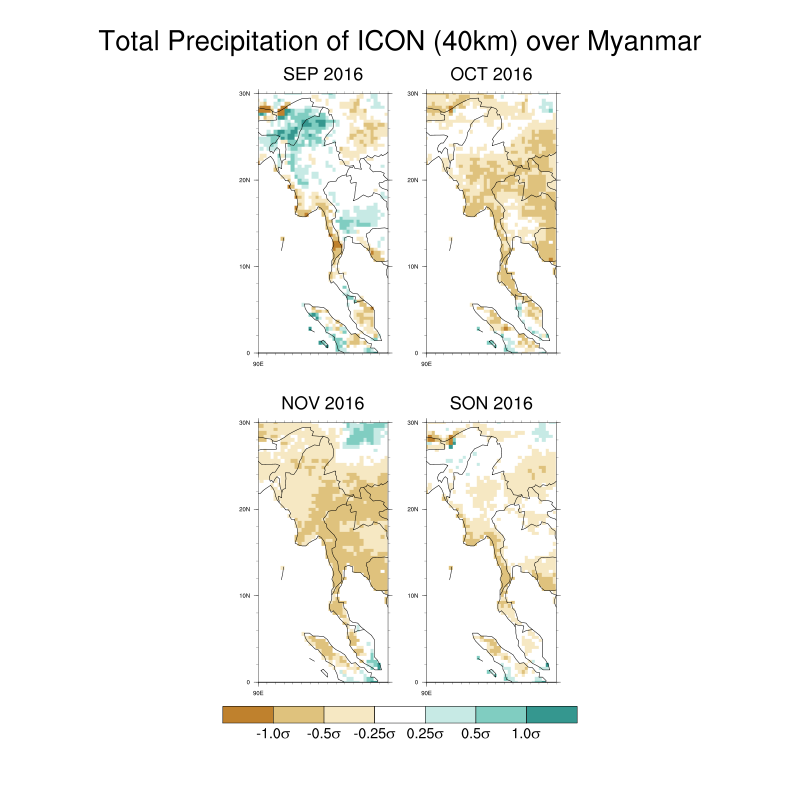 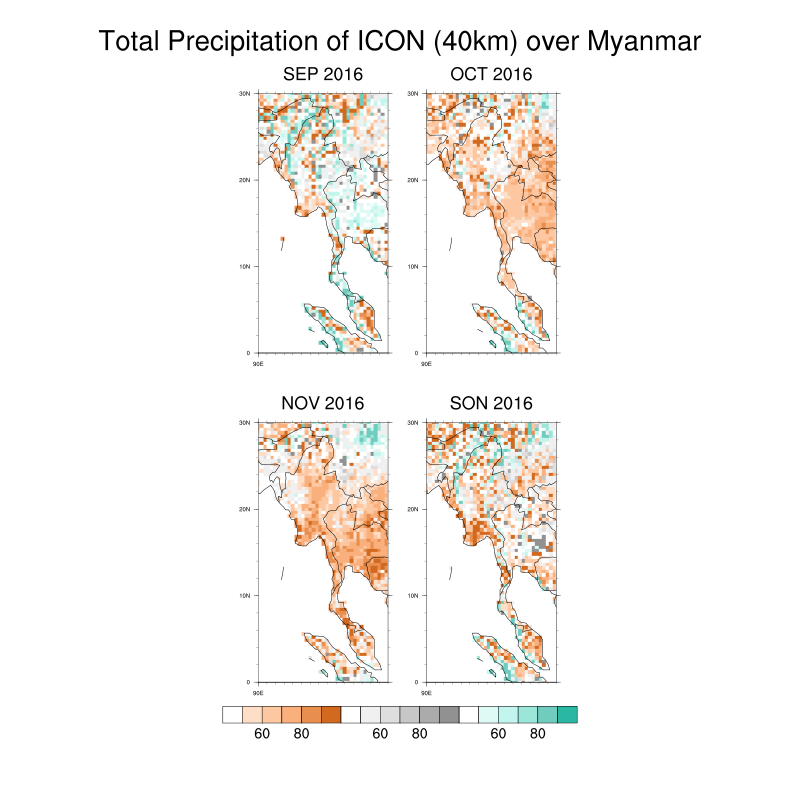 Prediction Summary for Autumn, 2016